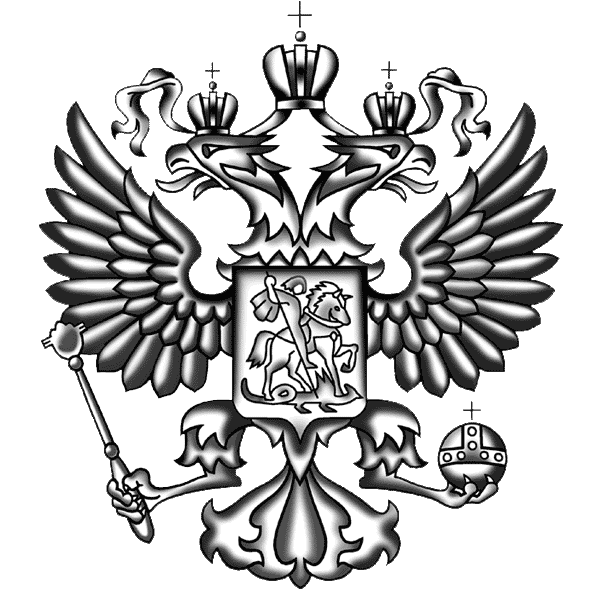 Викторина: «Что я знаю о Законе и Государственной власти в России и Пермском крае»
Презентация учителя МБОУ СОШ п.Уральский Губановой Ю.Л.
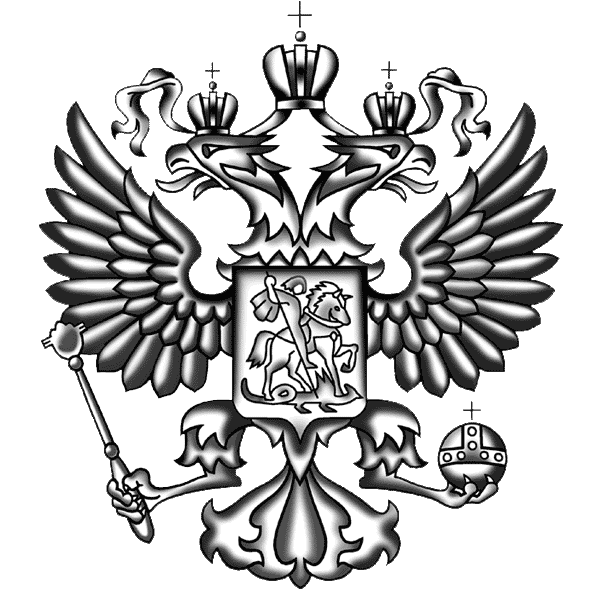 Первый тур
«Государственная власть»
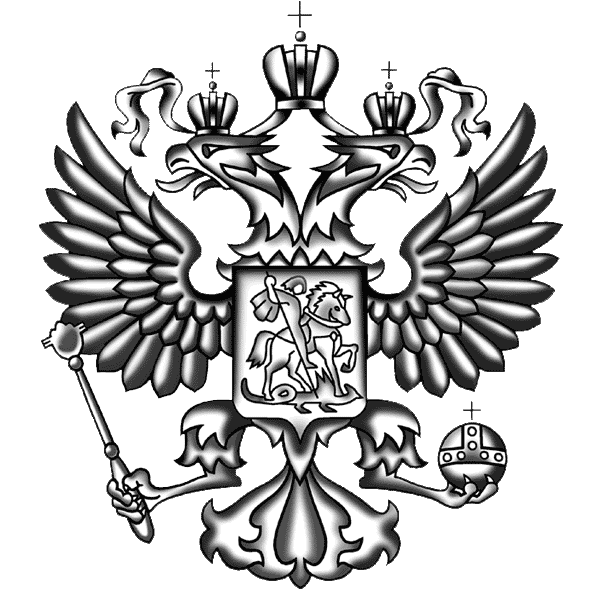 Государственная власть
К какой ветви власти относится Государственная Дума?
Ответ: законодательной
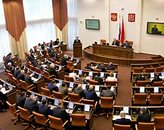 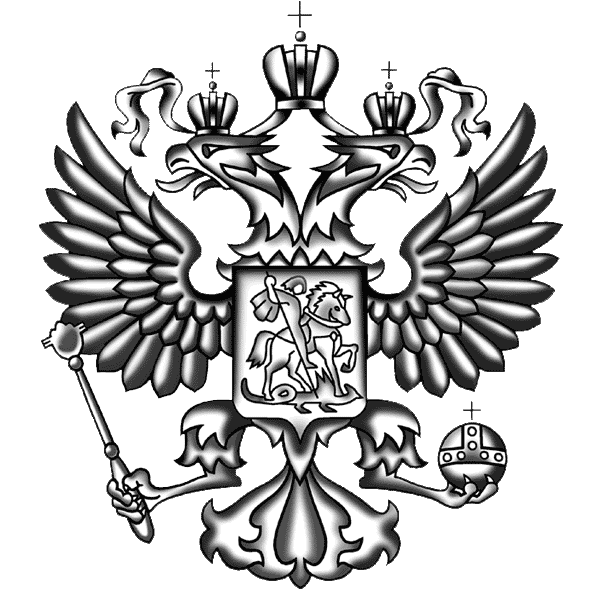 Государственная власть
К какой ветви власти относится Правительство Российской Федерации?
Ответ: исполнительной
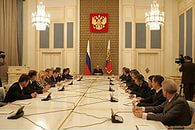 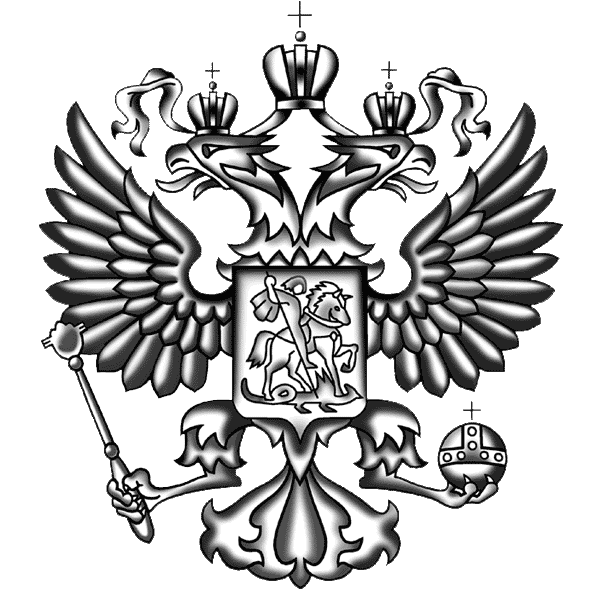 Государственная власть
К какой ветви власти относится Верховный Суд Российской федерации?
Ответ: судебной
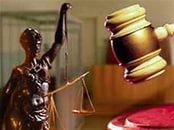 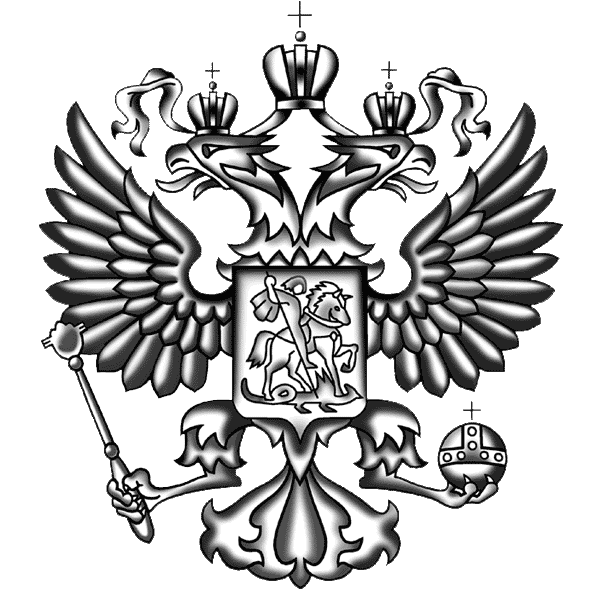 Государственная власть
При какой форме правления правитель может сказать: «Государство- это Я»
Ответ: монархия
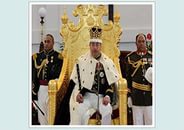 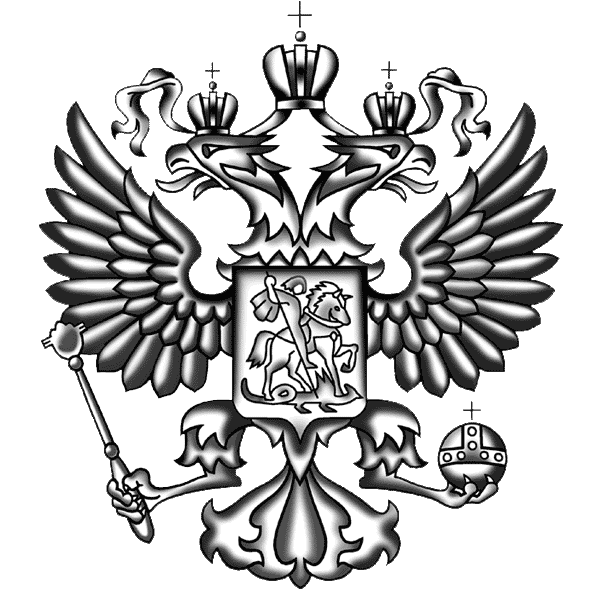 Государственная власть
Что государство собирает с граждан для содержания государственного аппарата, армии, полиции, выплаты пенсий и пособий?
Ответ: налоги
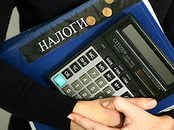 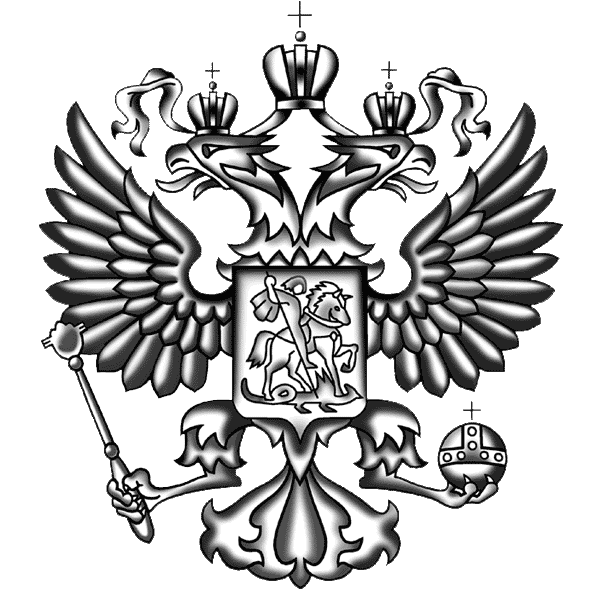 Государственная власть
Как называется государственный орган осуществляющий правосудие по административным, гражданским и уголовным делам?
Ответ: суд (суды общей юрисдикции)
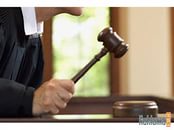 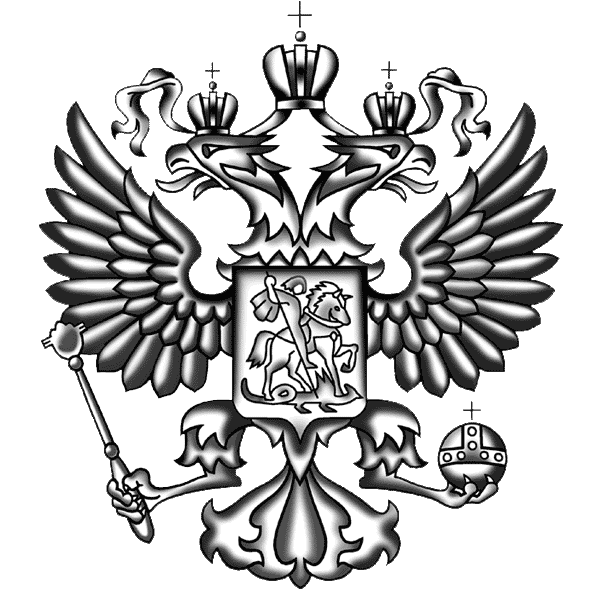 Государственная власть
Законодательно закреплены три ветви власти, но существует мнение что есть и четвёртая ветвь власти. Назови её?
Ответ: СМИ (средства массовой информации)
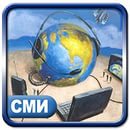 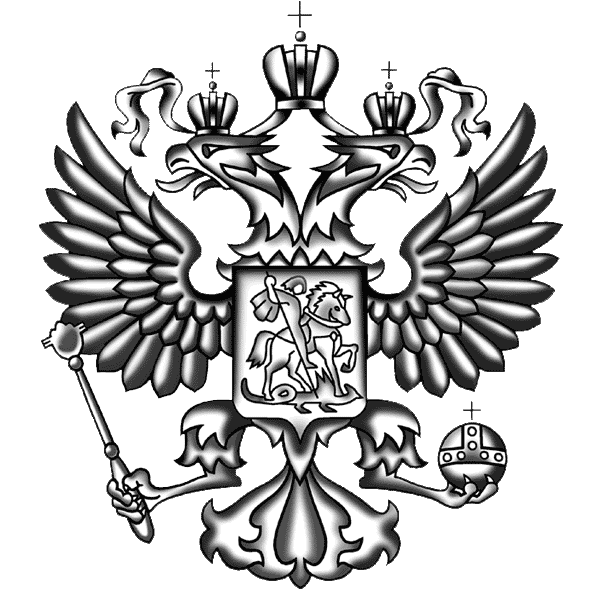 Государственная власть
Какие субъекты РФ объединились и вошли в состав Пермского края?
Ответ: Пермская область и Коми-Пермятский автономный округ.
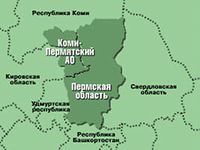 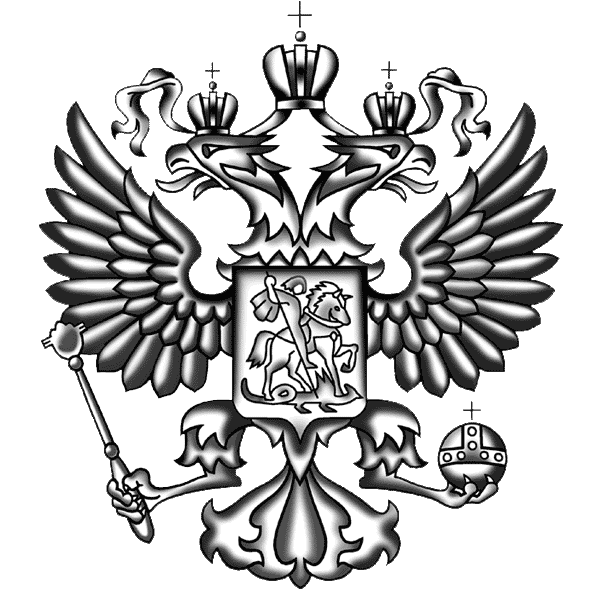 Государственная власть
В какой федеральный округ входит Пермский край?
Ответ: Приволжский федеральный округ
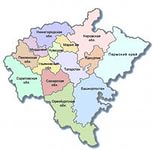 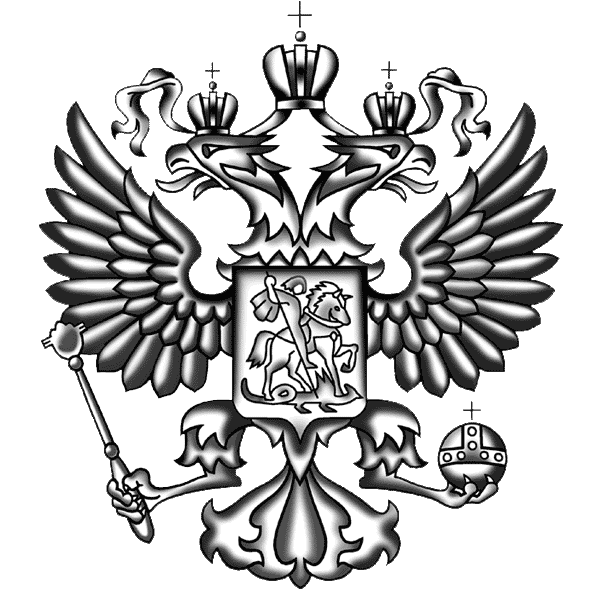 Государственная власть
Какие новые субъекты появились в РФ в 2014 году? Перечисли их.
Ответ: республика Крым и город федерального значения Севастополь.
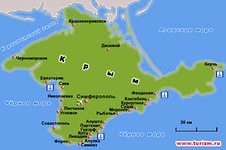 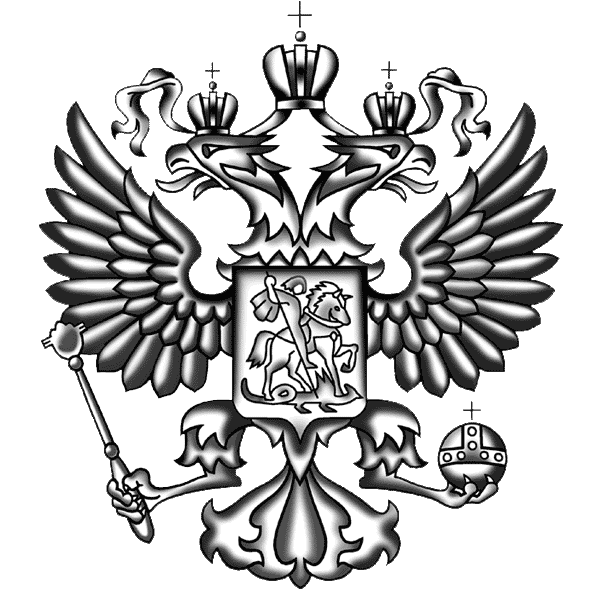 Аукцион
«Ничто так плохо не знаем, как то, что должен знать каждый …..»     О.Бальзак
«Нет такого закона, который бы всех …..»
                                                       Т.Ливий
3. Кто для других законы составлял, пусть первым те законы …..»            Дж. Чоссер
Вставьте пропущенное слово 
Ответ: человек, устраивал, исполнил.
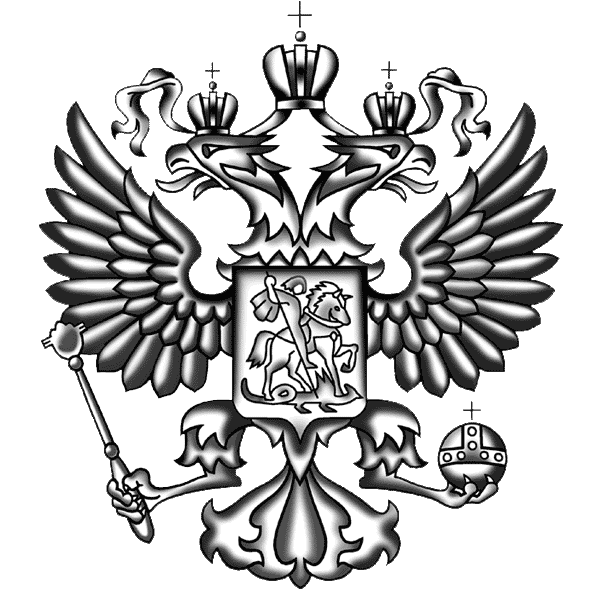 Второй тур
«Выборы и политические партии»
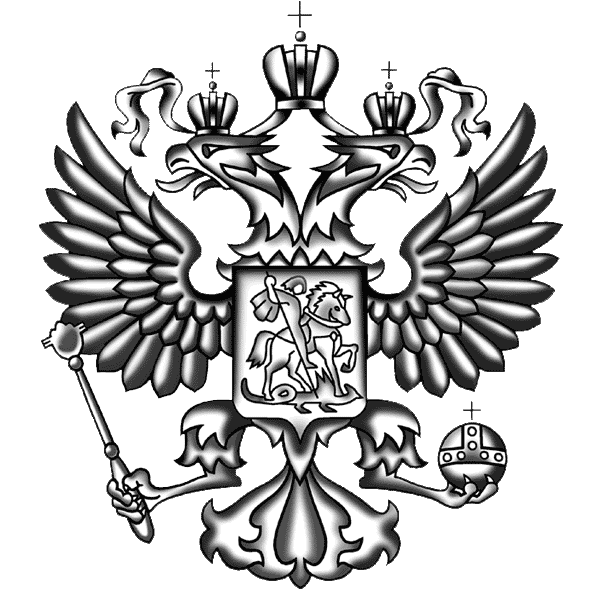 «Выборы и политические партии»
Является ли обязательным участие в выборах для граждан РФ.
Ответ: нет (это право а не обязанность)
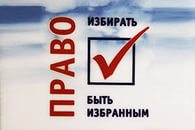 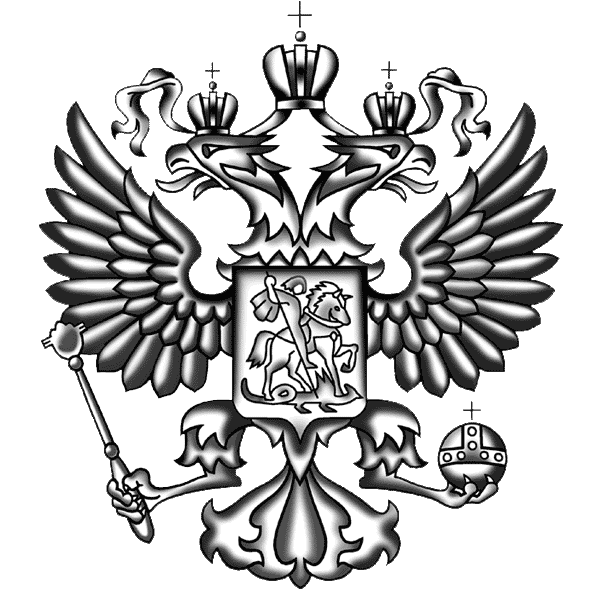 «Выборы и политические партии»
Борис Грызлов, Владимир Жириновский, Геннадий Зюганов, … Лидерами каких организаций они являются?
Ответ: политические партии
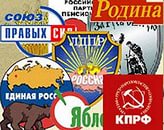 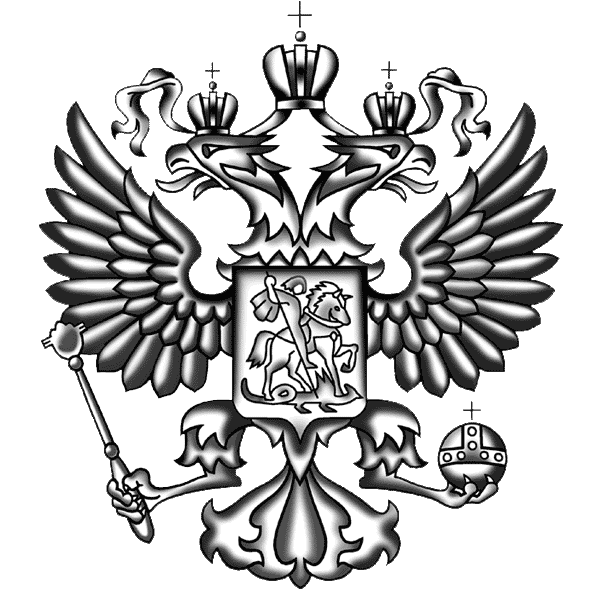 «Выборы и политические партии»
С какого возраста граждане РФ имеют права голосовать на выборах?
Ответ: с 18 лет
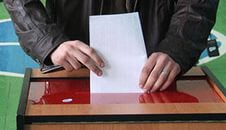 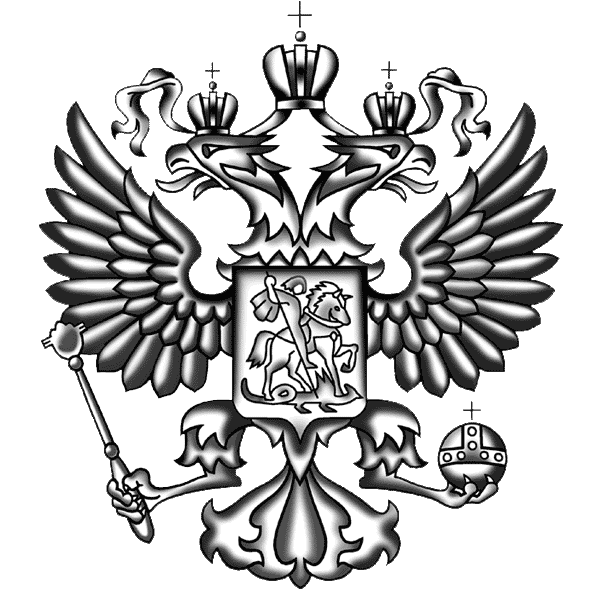 «Выборы и политические партии»
Как называется бланк для голосований?
Ответ: бюллетень для голосования
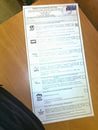 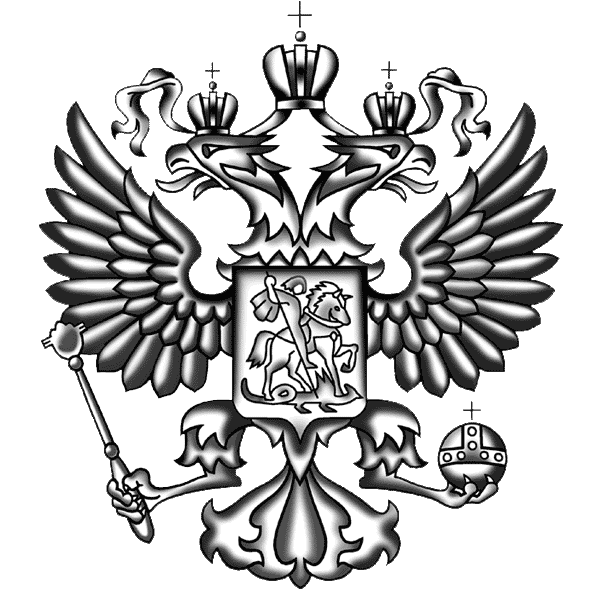 «Выборы и политические партии»
На сколько лет выбирают депутатов Государственной Думу РФ?
Ответ: 5 лет
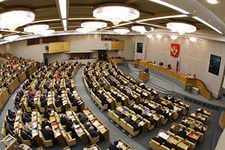 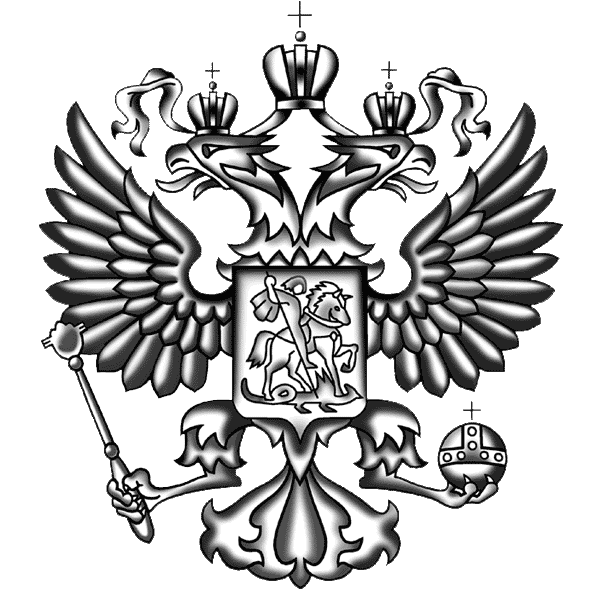 «Выборы и политические партии»
На сколько лет выбирают Президента РФ?
Ответ: 6 лет
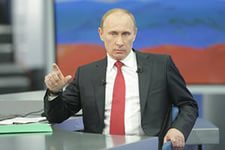 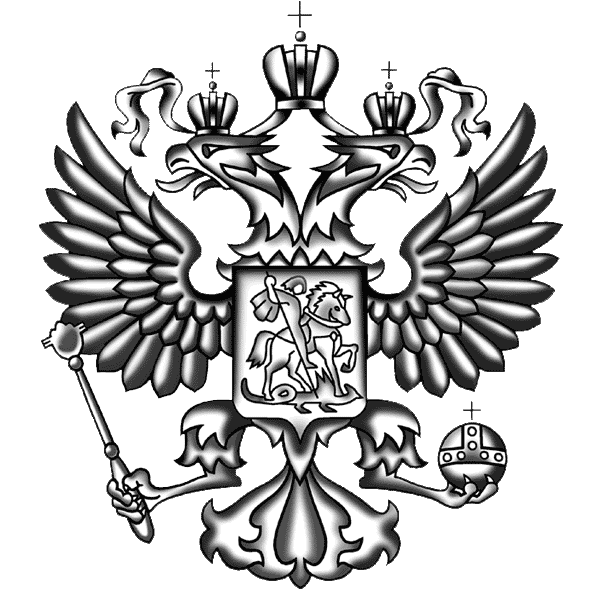 «Выборы и политические партии»
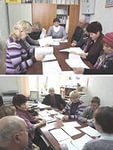 Как называется комиссия, занимающаяся подготовкой и проведением выборов? 
Ответ: избирательная комиссия
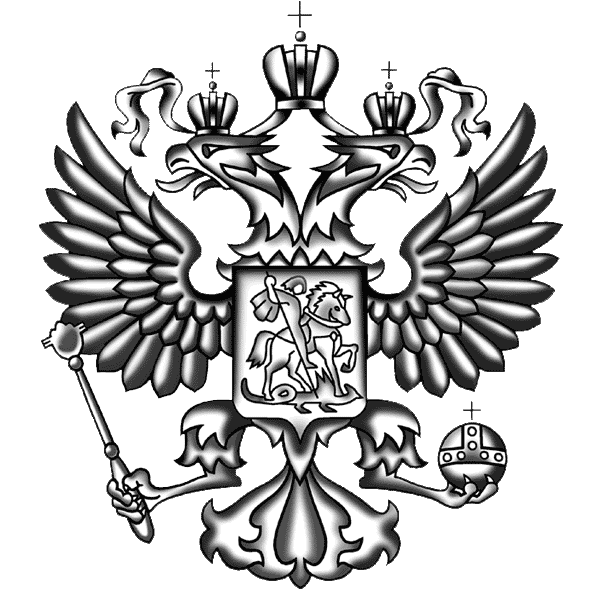 «Выборы и политические партии»
С какого возраста можно выдвигать свою кандидатуру на пост президента РФ?
Ответ: с 35 лет
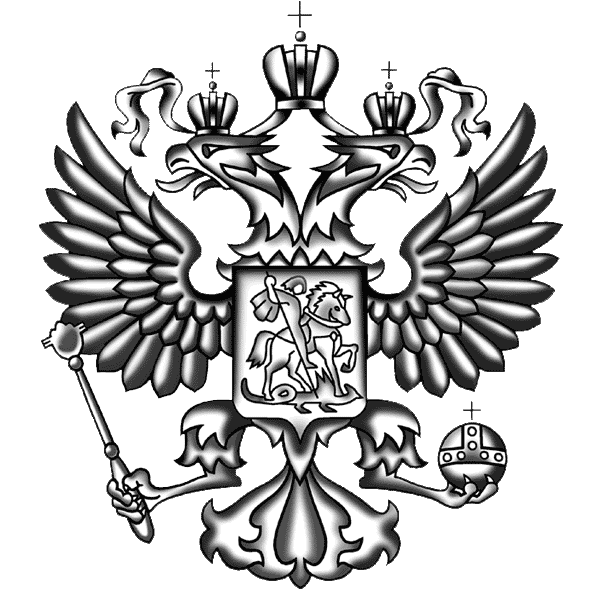 «Выборы и политические партии»
На сколько лет выбирают депутатов Законодательного собрания ПК.
Ответ: 5 лет
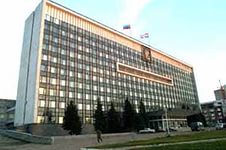 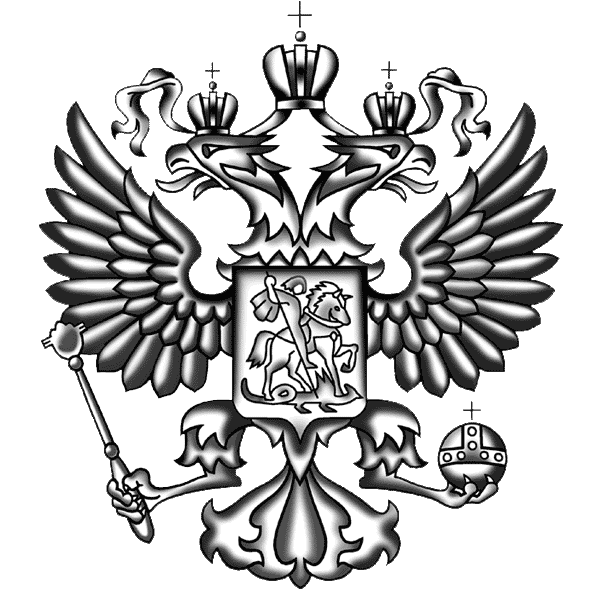 «Выборы и политические партии»
Какая политическая партия набрала большинство голосов в представительный орган власти Пермского края?
Ответ: Единая Россия
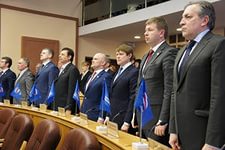 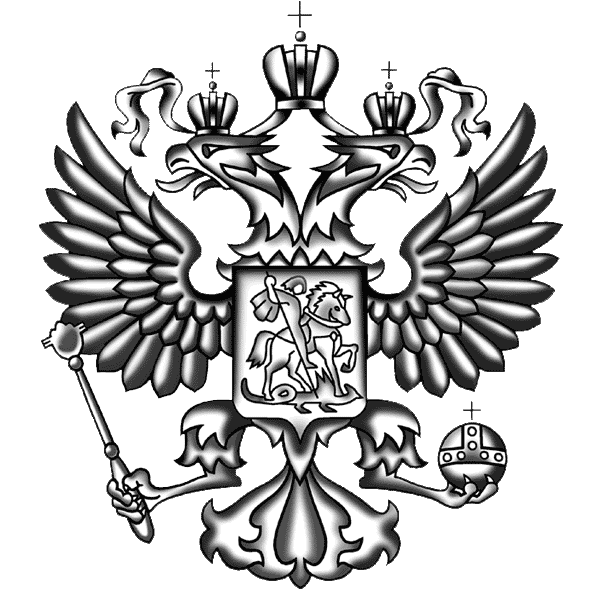 Аукцион
«Сколько вору не воровать, а ….. не миновать». Русская народная пословица.
«Законы должны искоренять ….. и насаждать добродетели».  Цицерон
«Знание законов заключается не в том, чтобы помнить их слова, а в том чтобы постигать их …..»   Цицерон
Ответ: тюрьма, зло, смысл.
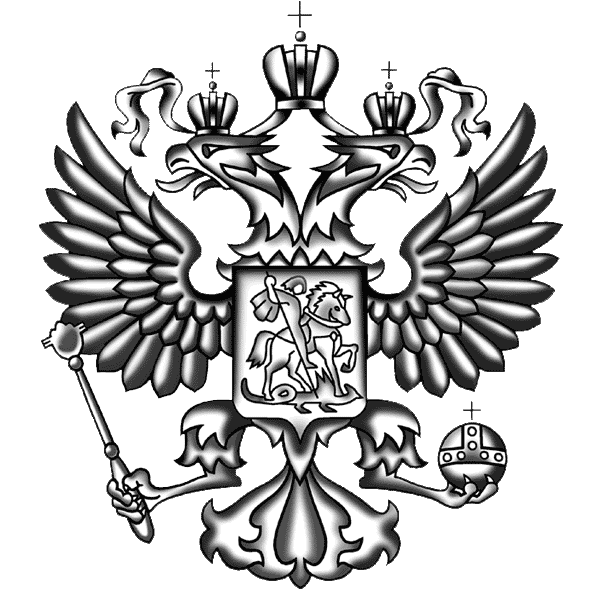 Третий тур
«Закон и законодатели»
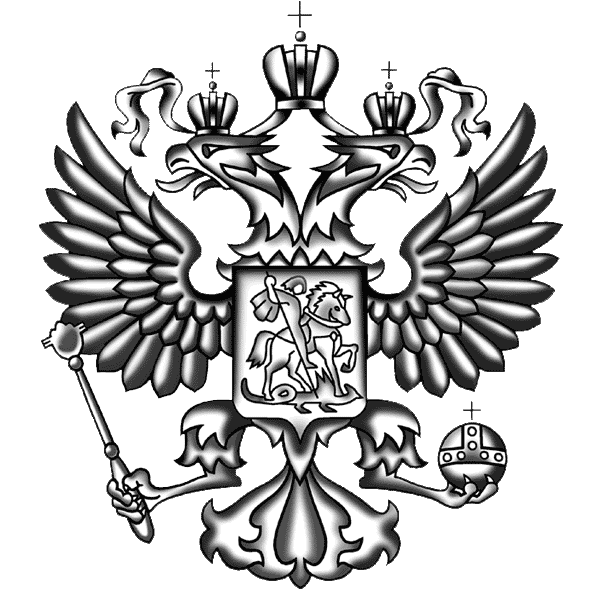 «Закон и законодатели»
Как называется общеобязательное правило, установленное высшим органом власти?
Ответ: закон
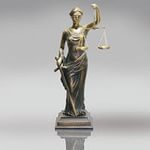 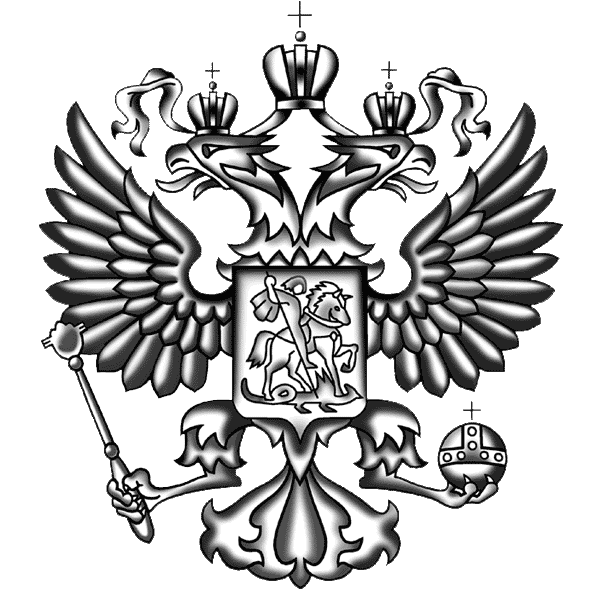 «Закон и законодатели»
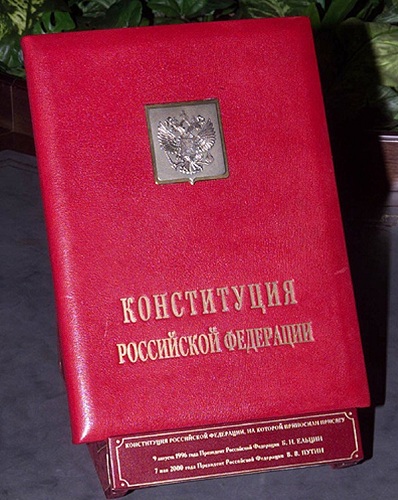 Как называется главный закон РФ, устанавливающий государственное устройство?
Ответ: Конституция РФ
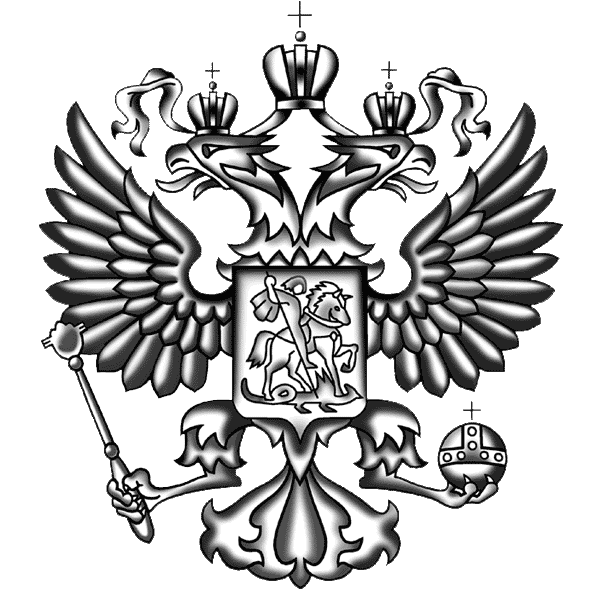 «Закон и законодатели»
Конституция РФ закрепляет основные права и ….. граждан РФ?
Ответ: обязанности
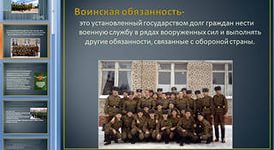 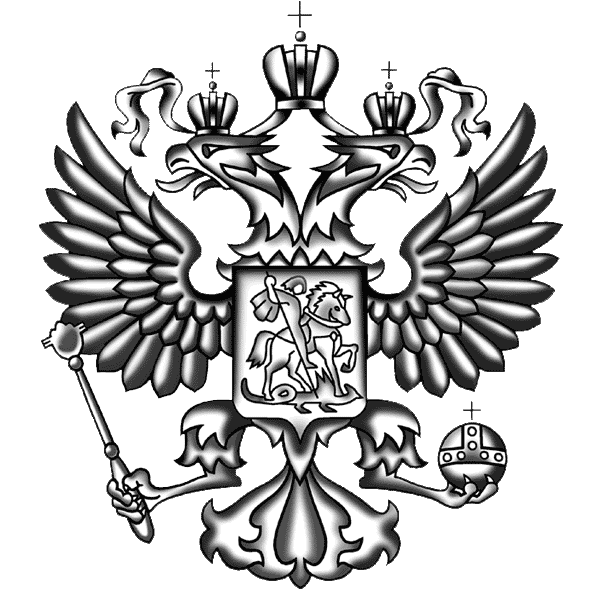 «Закон и законодатели»
Как называются выбранные народом представители в законодательных органах власти?
Ответ: депутаты
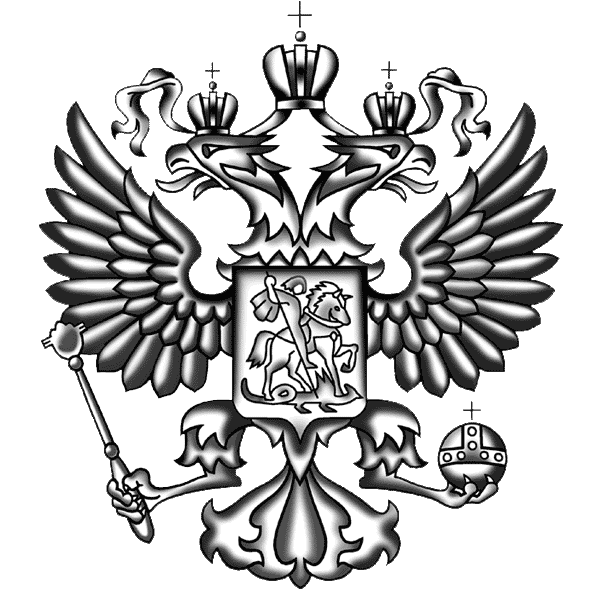 «Закон и законодатели»
Сколько палат (частей) в Федеральном собрании РФ?
Ответ: две: Государственная Дума и Совет Федераций.
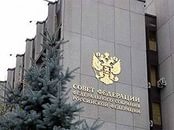 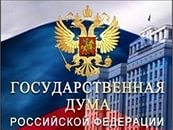 [Speaker Notes: РФ]
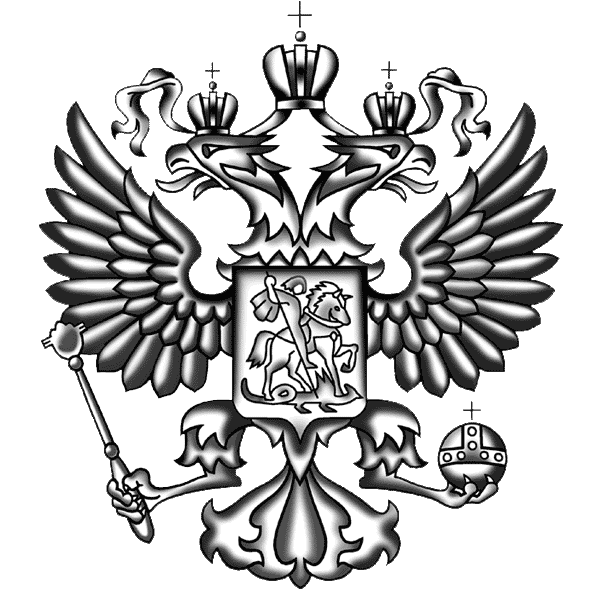 «Закон и законодатели»
Сколько депутатов в Государственной Думе?
Ответ: 450 депутатов
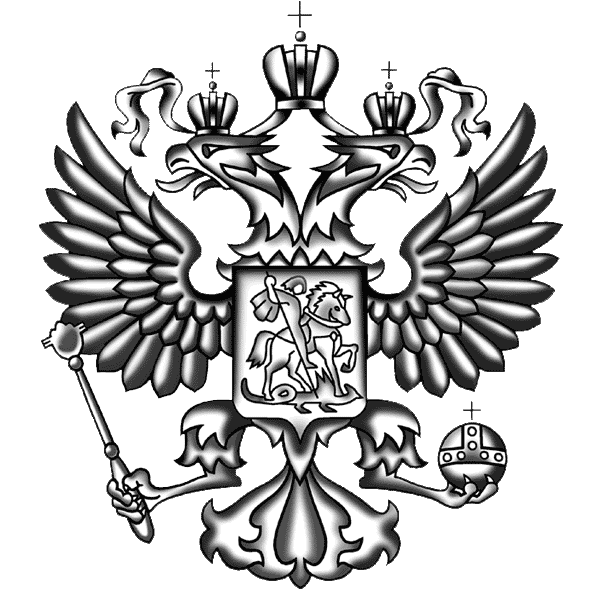 «Закон и законодатели»
В этот орган законодательной власти, разрабатывающий и утверждающий законы в Пермском Крае входят 60 человек. Как называется орган государственной власти? 
Ответ: Законодательное Собрание ПК
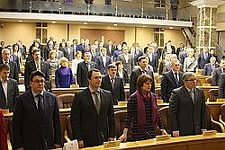 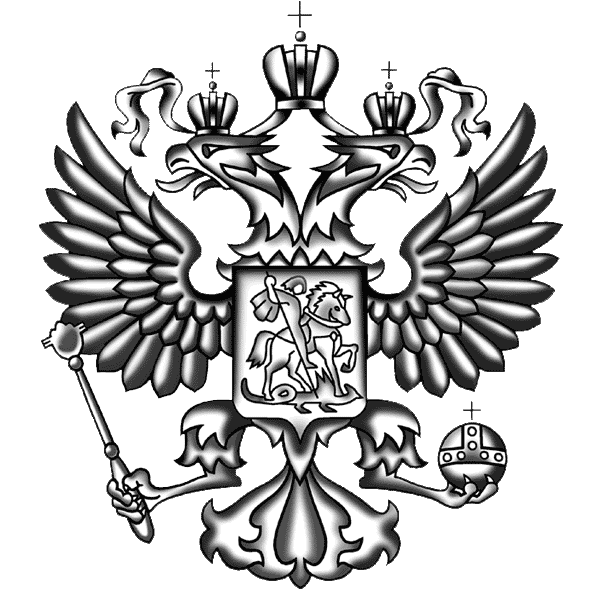 «Закон и законодатели»
Как называется главный закон Пермского края, устанавливающий основы государственной власти в Пермском крае? 
Ответ: Устав ПК
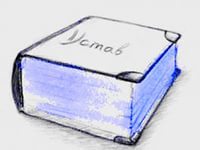 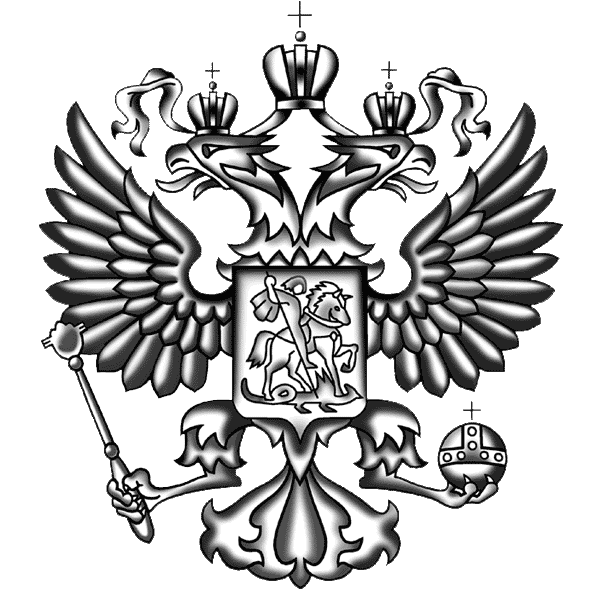 «Закон и законодатели»
Как называется человек возглавляющий законодательные органы власти?
Ответ: спикер
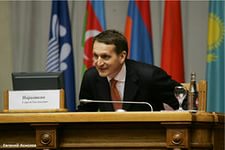 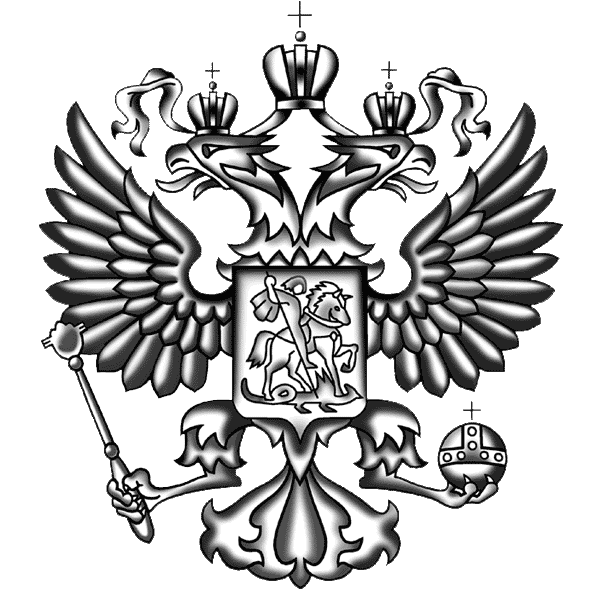 «Закон и законодатели»
Законодательное собрание ПК каждый год рассматривает и принимает закон о доходах и расходах финансовых средств  в Пермском крае. Как называется этот закон?
Ответ: бюджет ПК
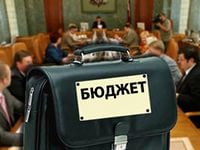 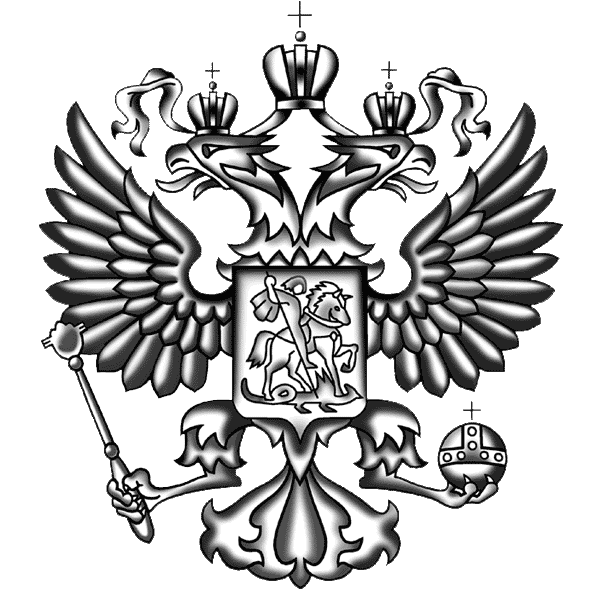 Аукцион
«Где кончается …., там начинается тирания»
                                                          Питт
2. «Создавать следует лишь не много законов, но необходимо следить чтобы они ….. 
                                                           Дж.Локк
3. «Мудрый законодатель начинает не с издания закона, а с изучения их ….. для данного общества».                   Ж.Ж. Руссо
Ответ: закон, исполнялись, польза.
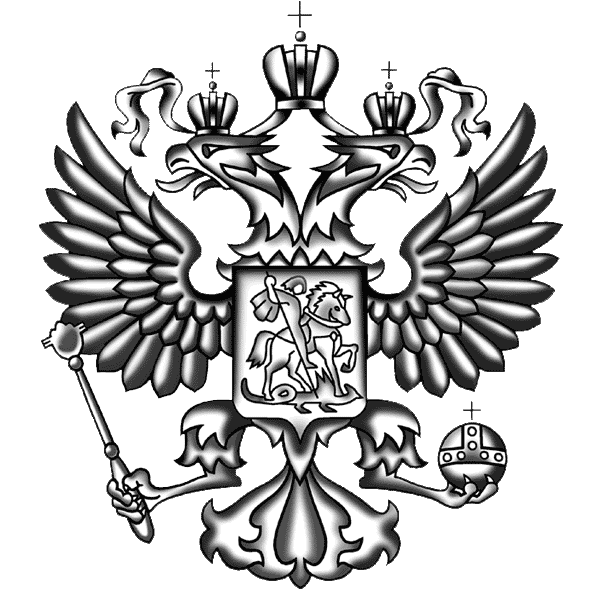 Спасибо за работу!